Let’s practise Sam’s Sounds and Common Exception Words!
Revisit and Review
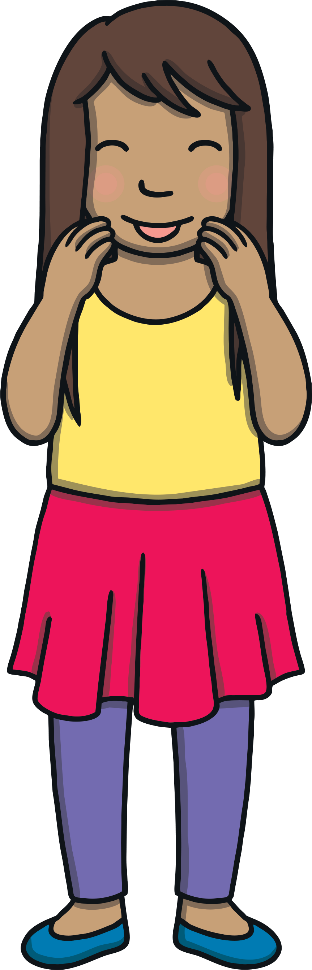 oy
ay
their
want
should
could
oh
would
This week we are learning to spell the common exception words come and some.
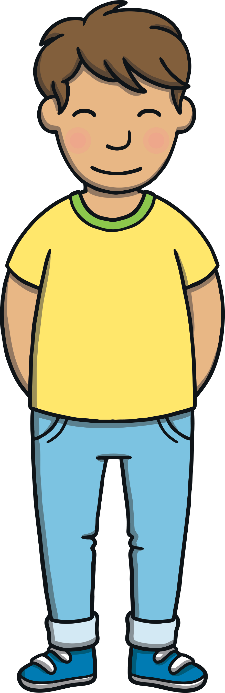 Teach
Watch the magic pencil write the words. Can you join in?
come
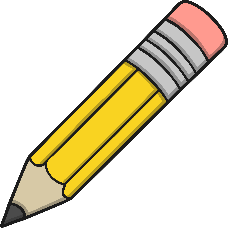 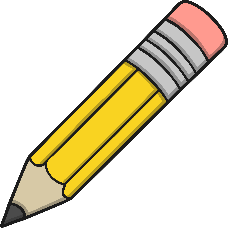 Teach
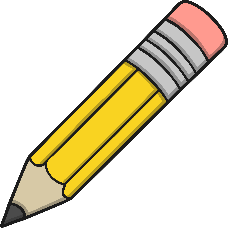 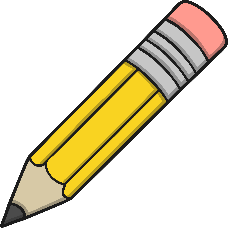 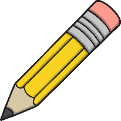 Play
some
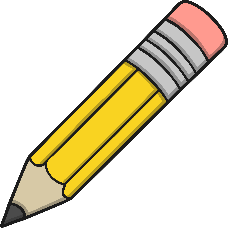 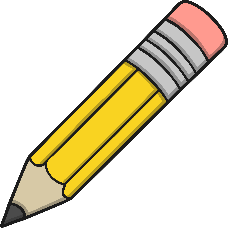 Teach
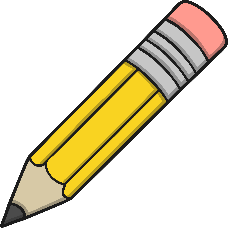 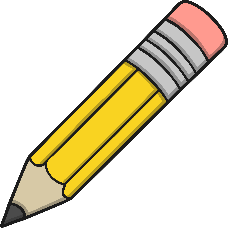 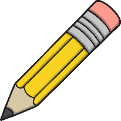 Play
Today, we are learning to write words that contain ie.
Teach
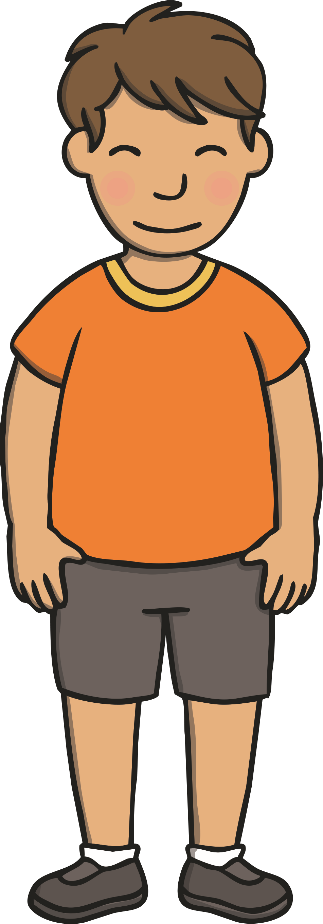 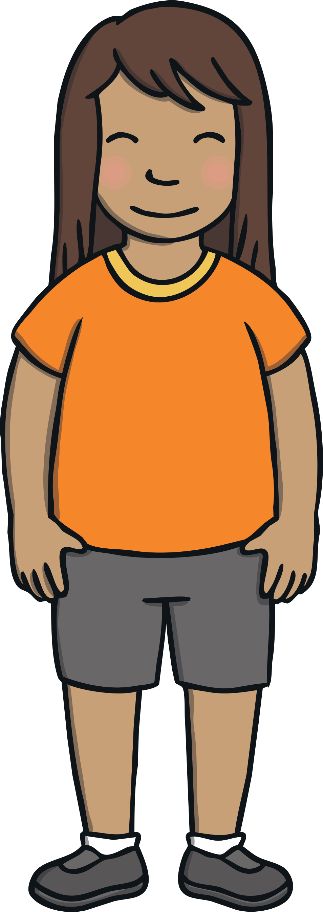 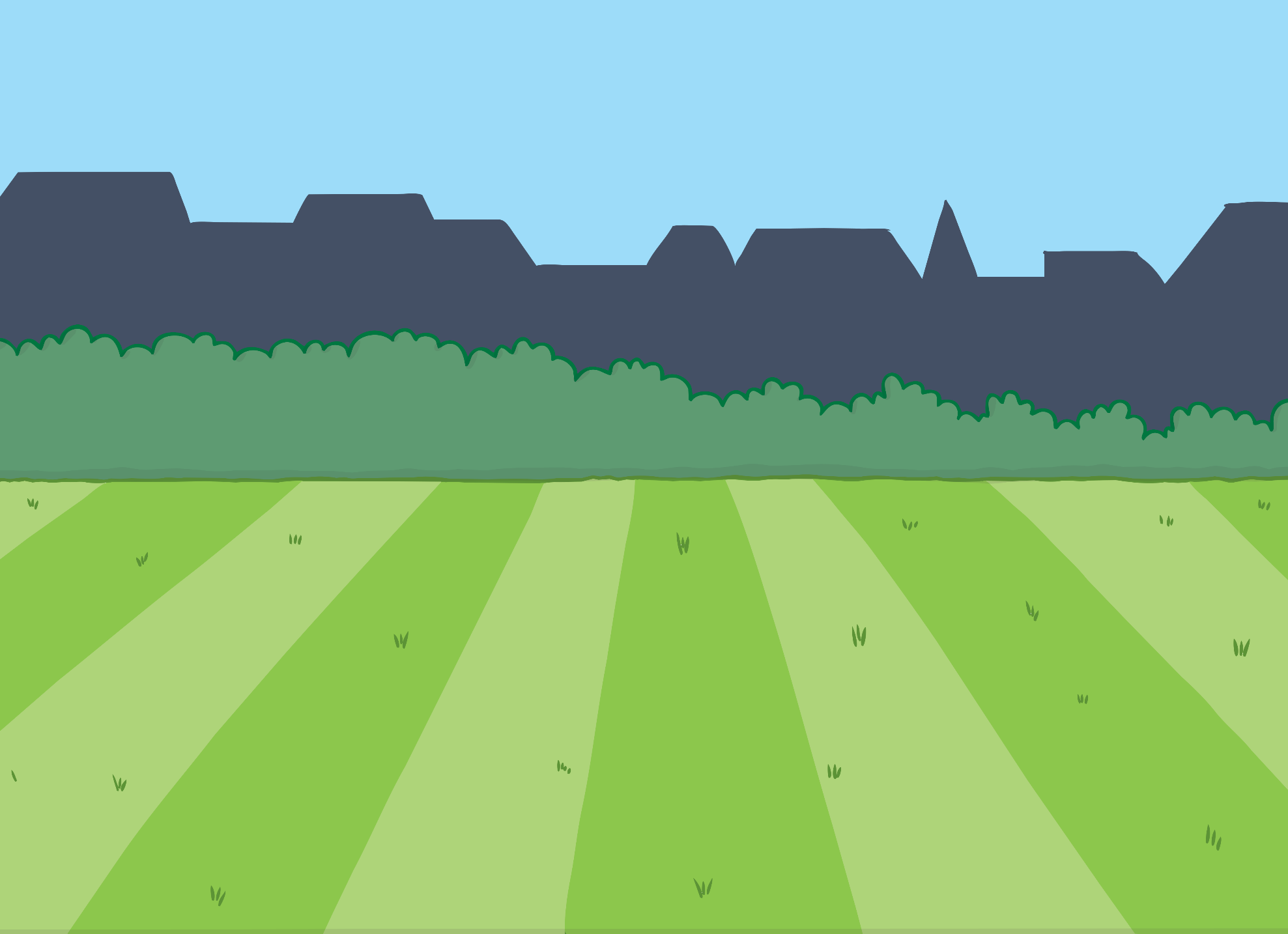 Teach
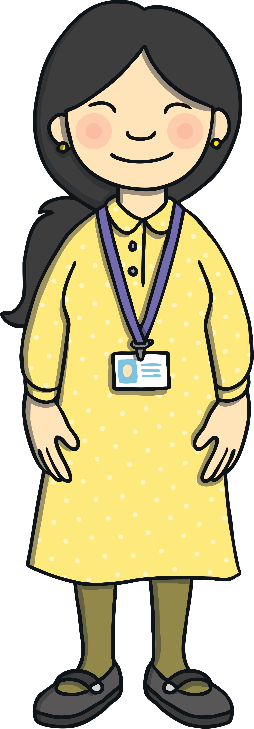 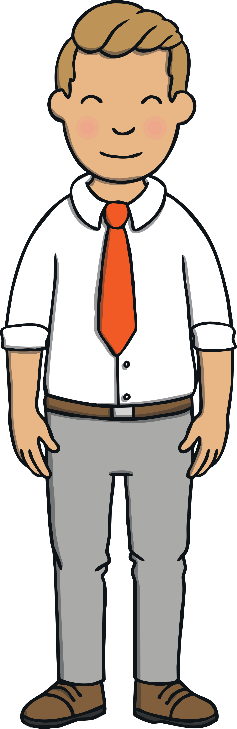 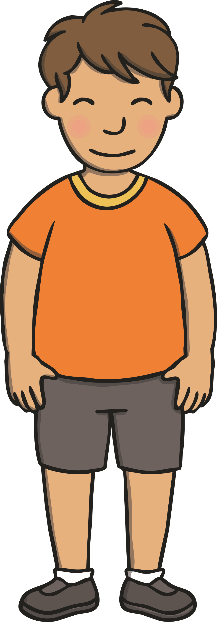 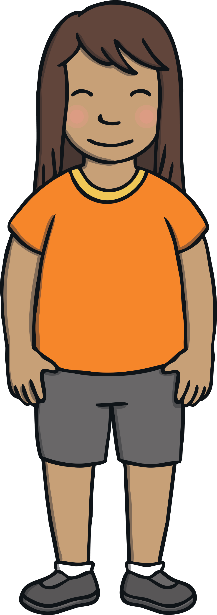 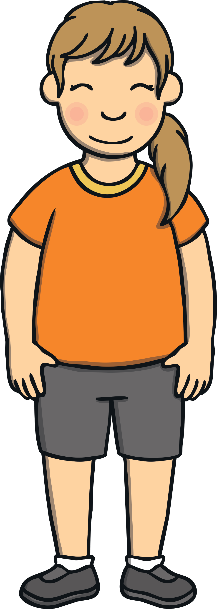 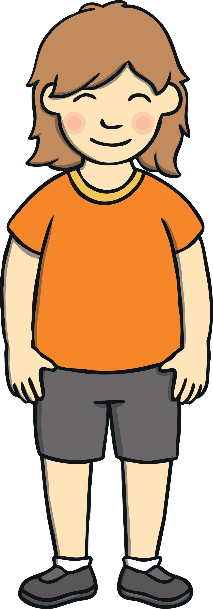 Kit, Sam and the other children in Mrs Tan’s class were enjoying Keeping Healthy Week. The next day, Mrs Tan took the class out to the school field.
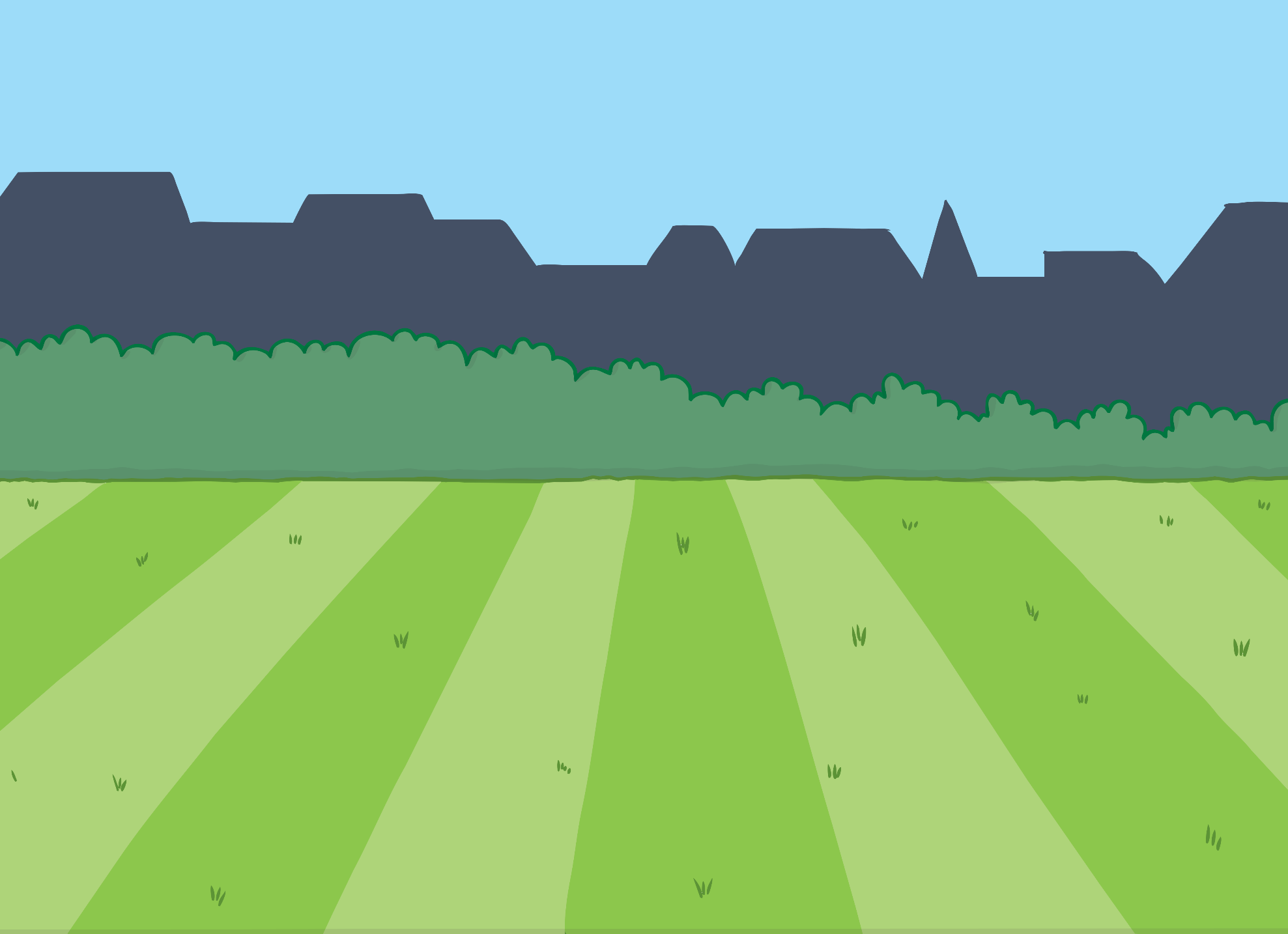 Teach
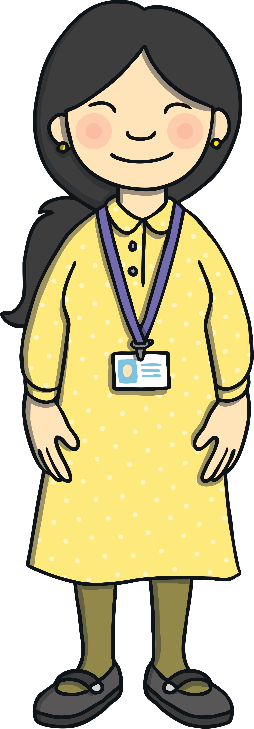 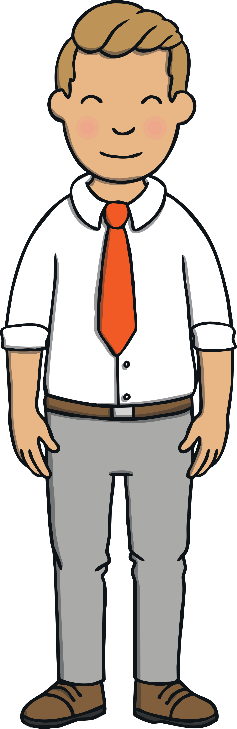 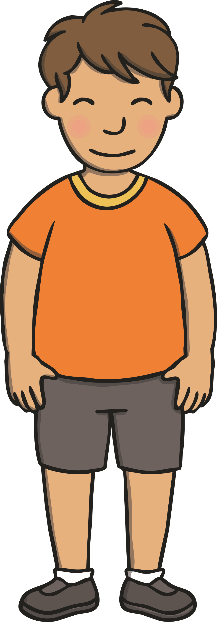 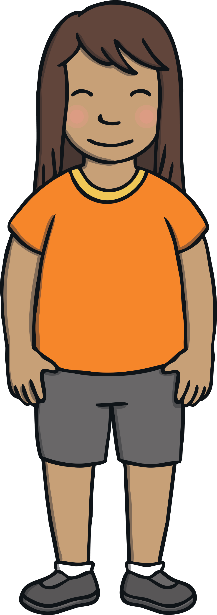 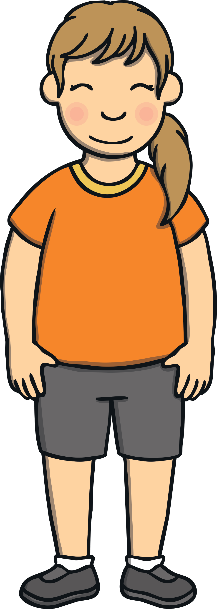 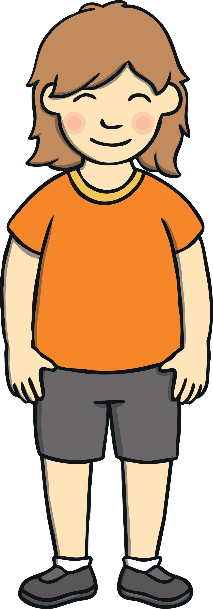 “Today,” said Mrs Tan, “we are going to learn about keeping healthy by doing exercise. Who can tell me what exercise or sport you like to do?”
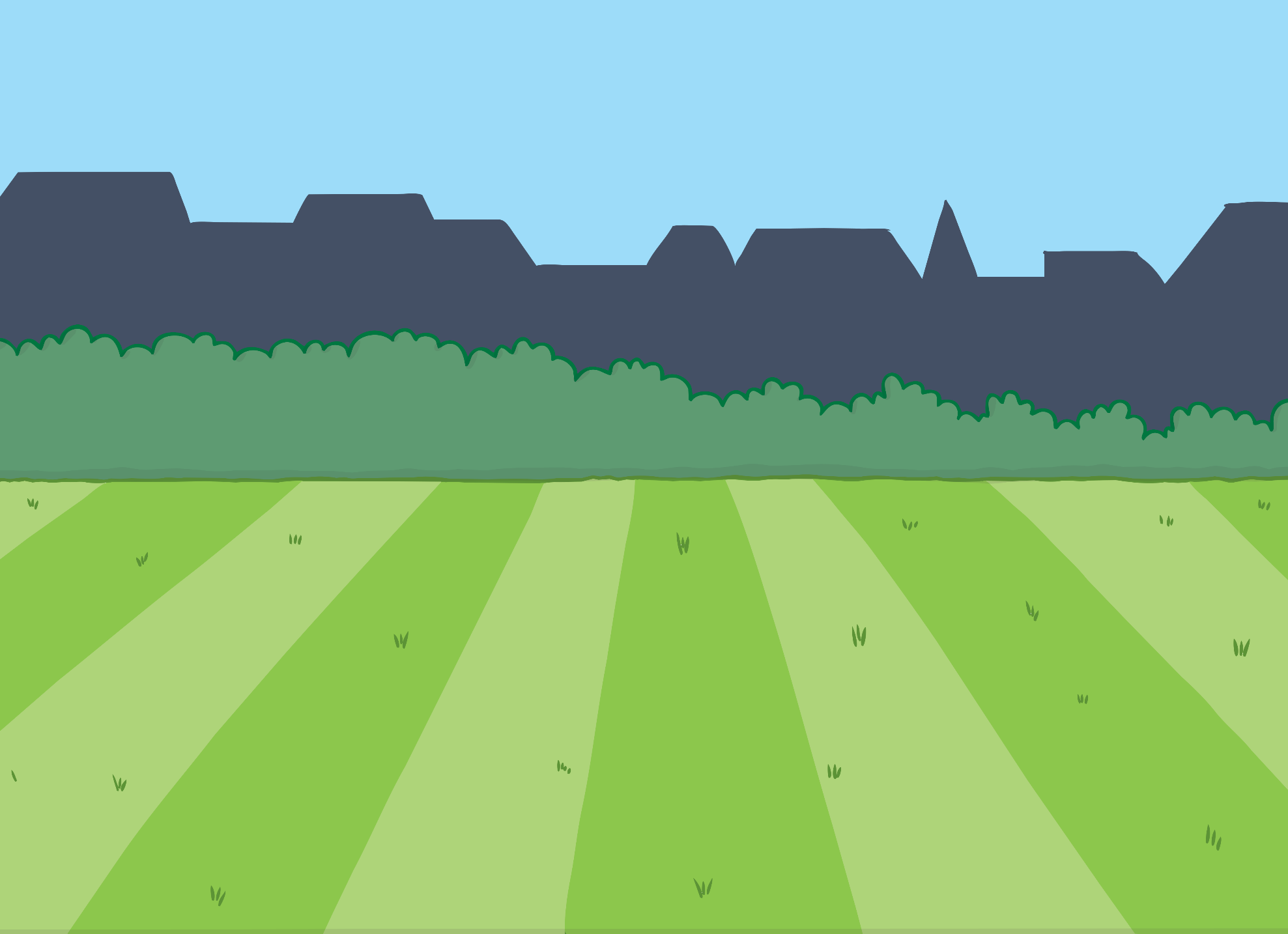 Teach
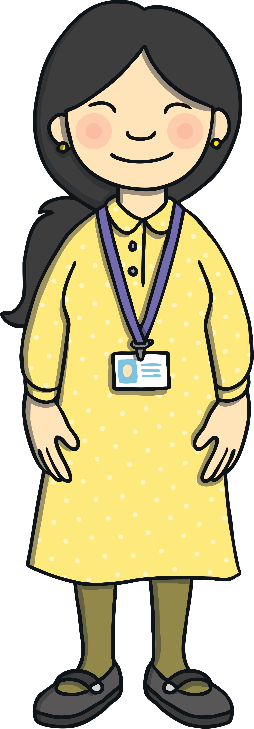 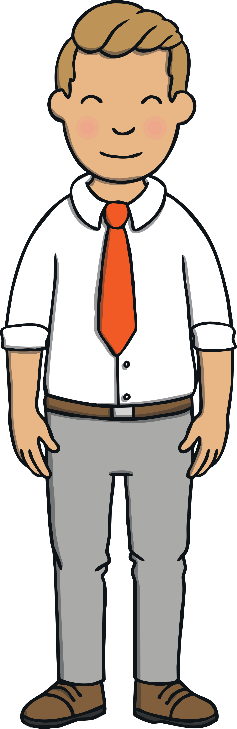 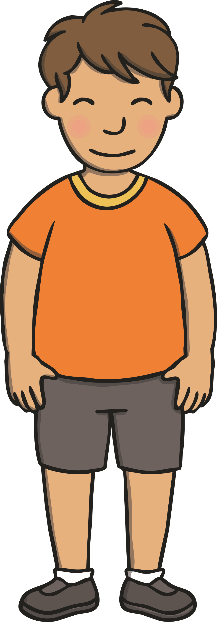 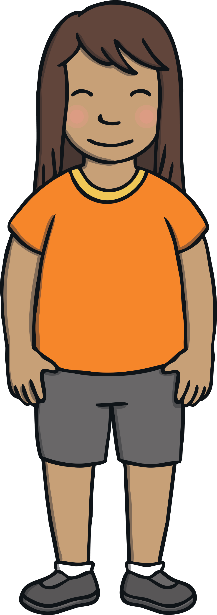 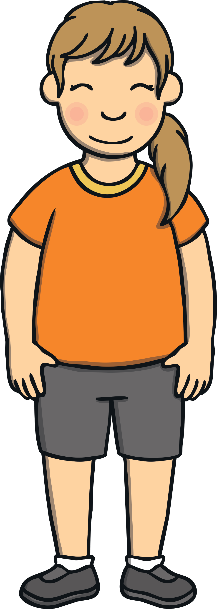 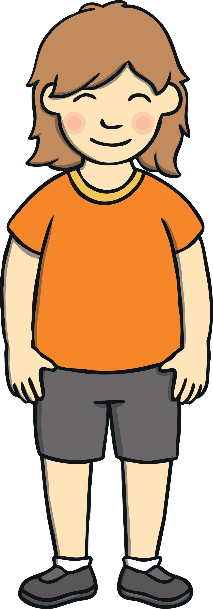 “Cricket!” shouted Sam. 
“Ballet!” said Gabi. 
“Football!” cheered Jake. 
“All excellent,” smiled Mrs Tan. “Now, it is time for our first healthy game.”
Mr Adams has hidden some ie words around the school playground. Can you help the children to find them?
Teach
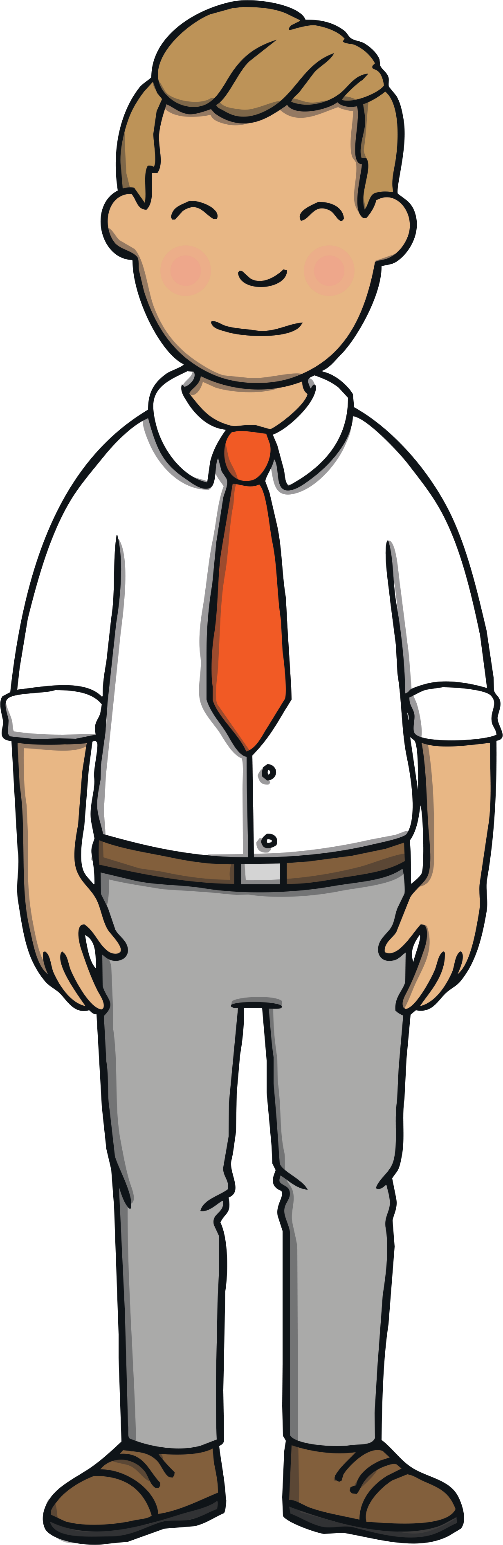 X
Children could draw a picture of the words as they find them.
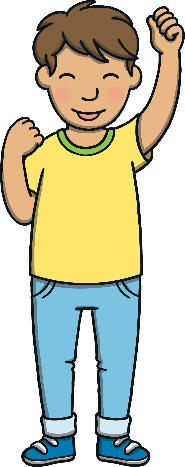 Click me for Kit’s teaching tips!
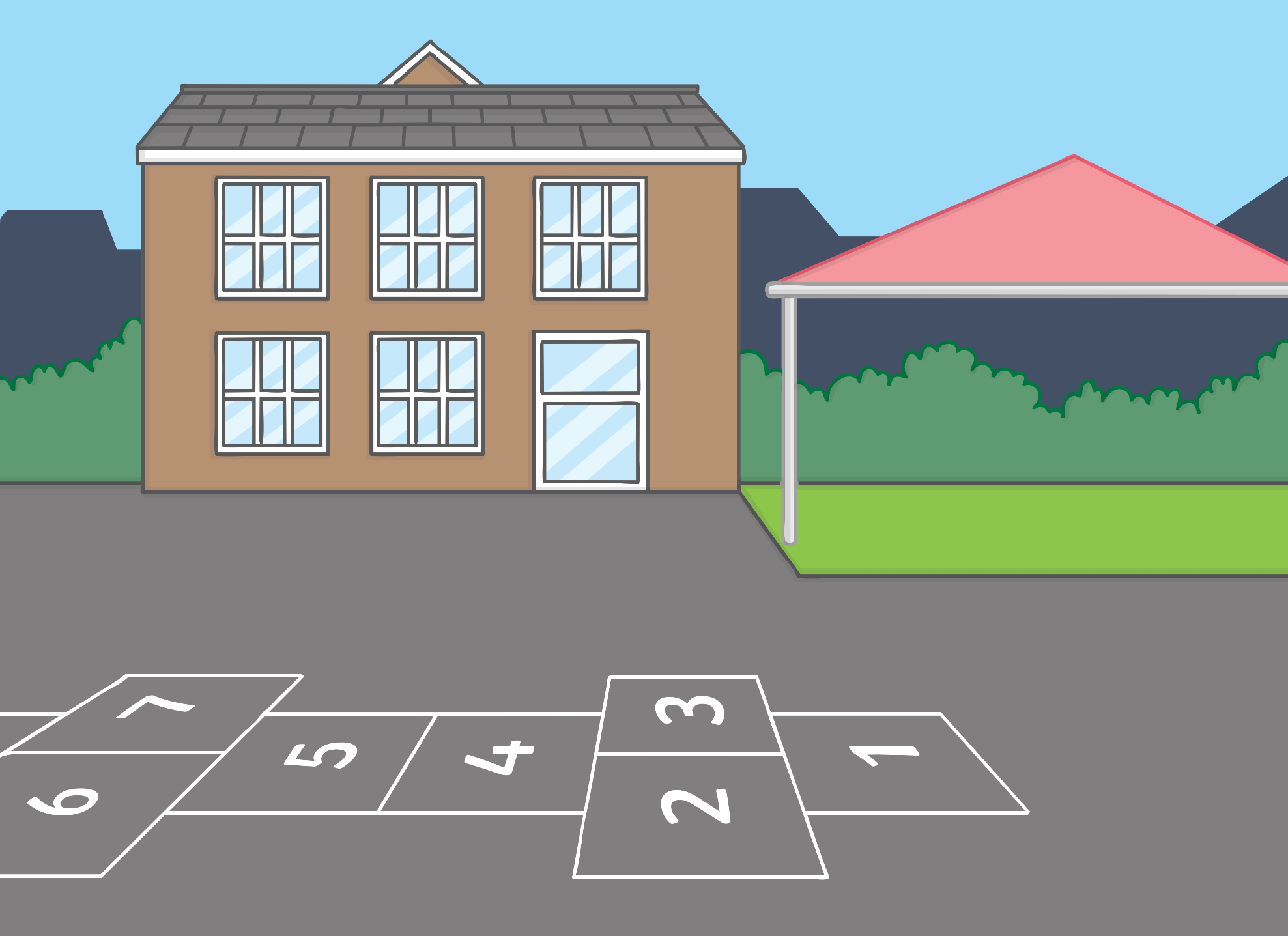 necktie
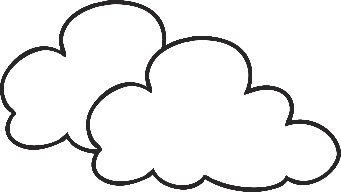 applied
lied
pie
Teach
skies
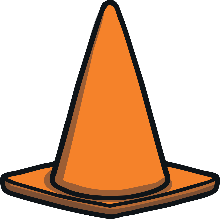 supplies
fried
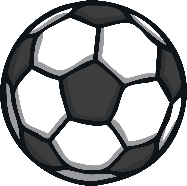 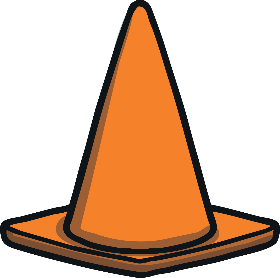 flies
ie Letter Collect
The children are playing a game. They are racing to collect letters to make an ie word to match the picture. Can you help to find
the right letters?
Practise
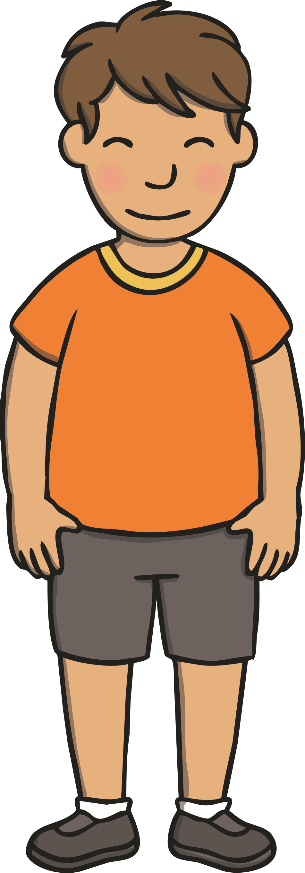 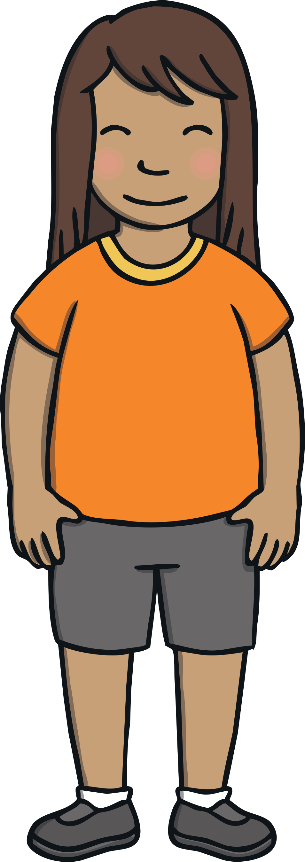 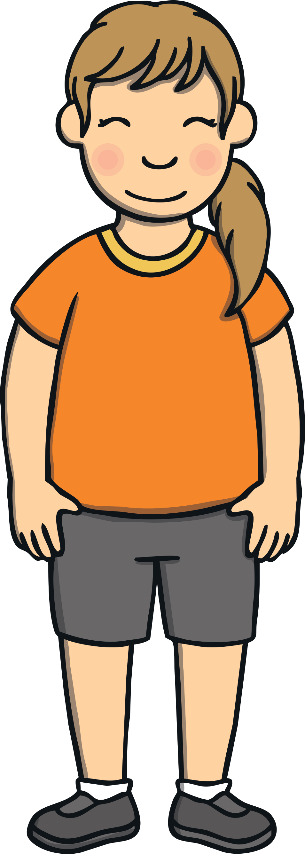 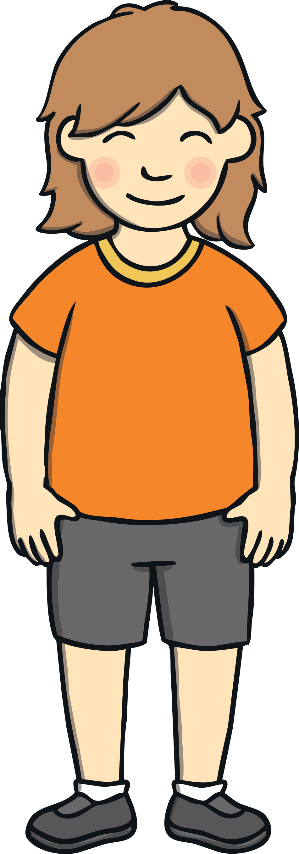 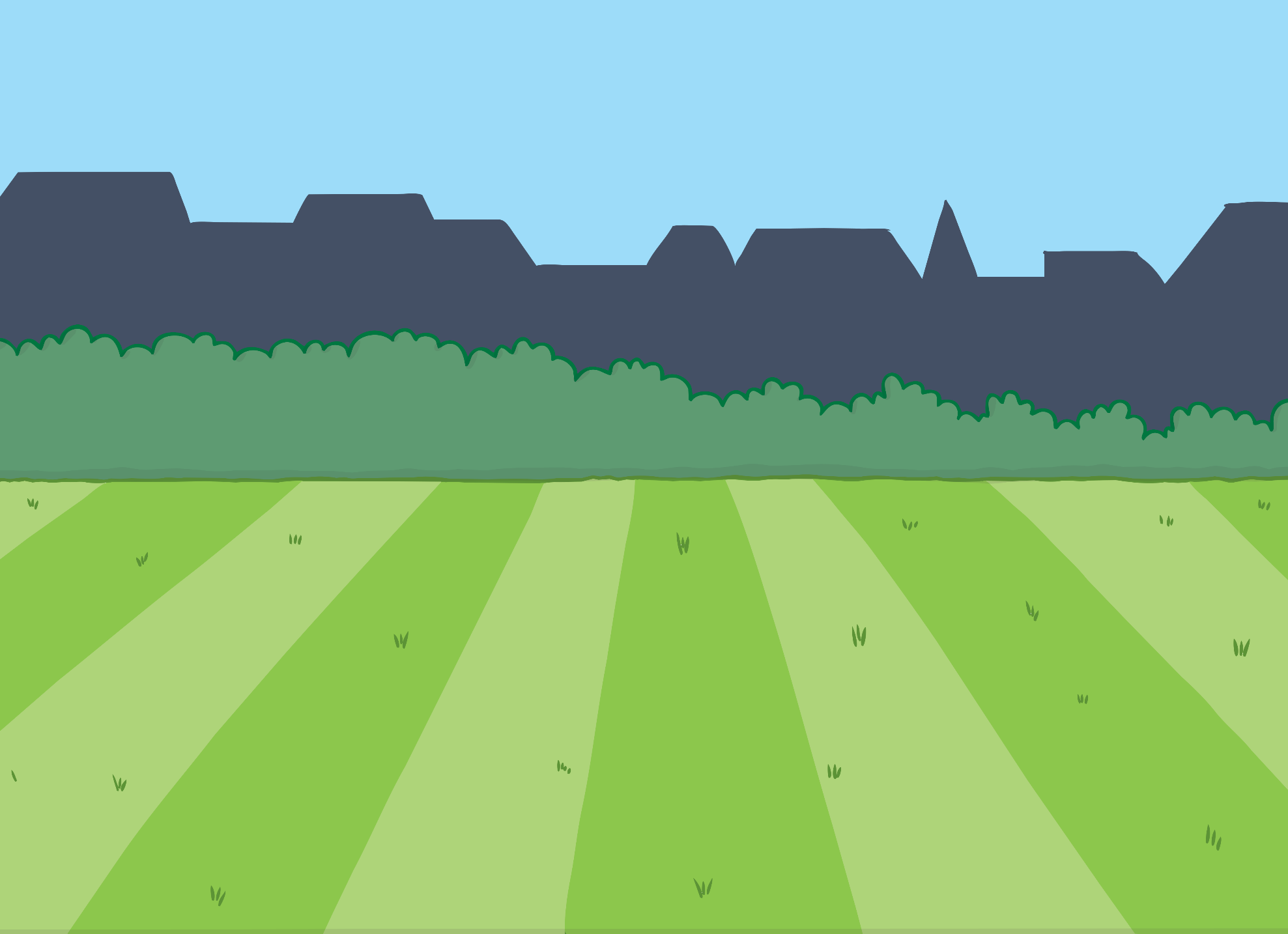 Teach
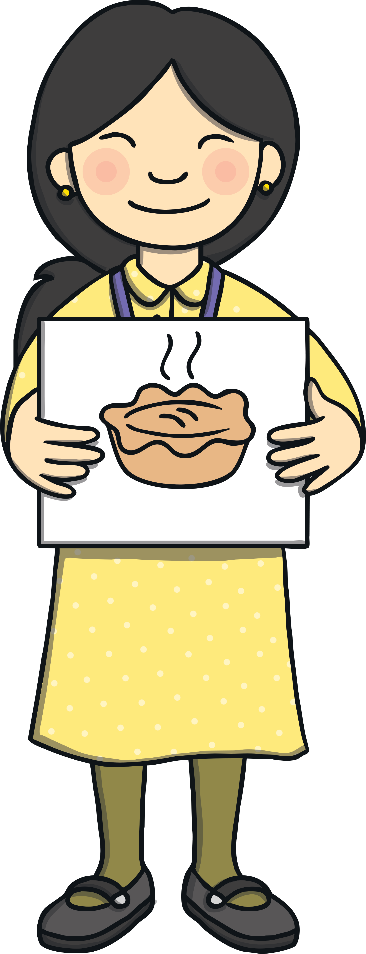 l
i
k
p
e
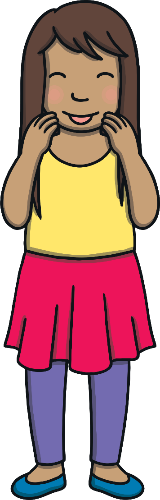 Check
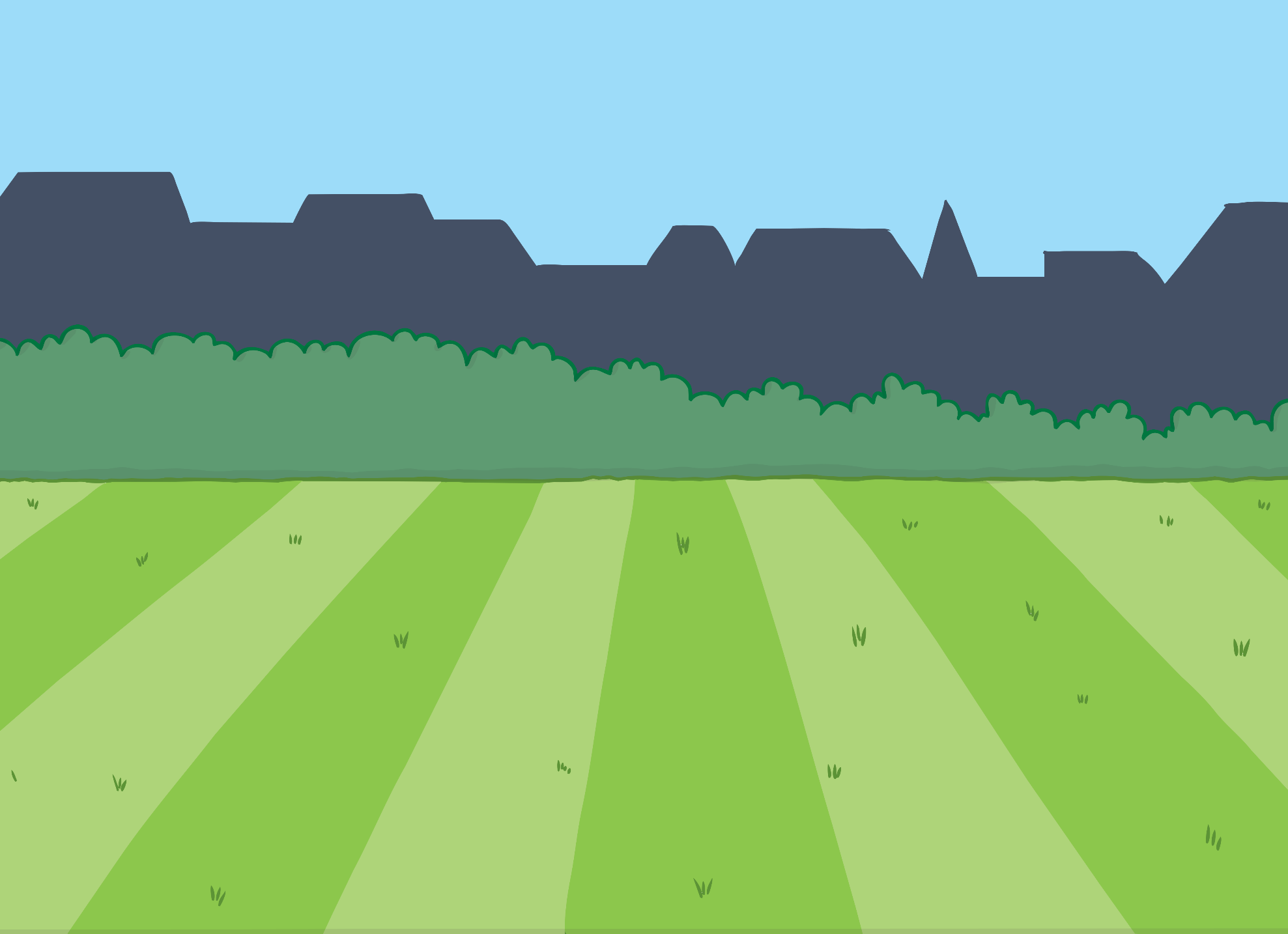 e
Practise
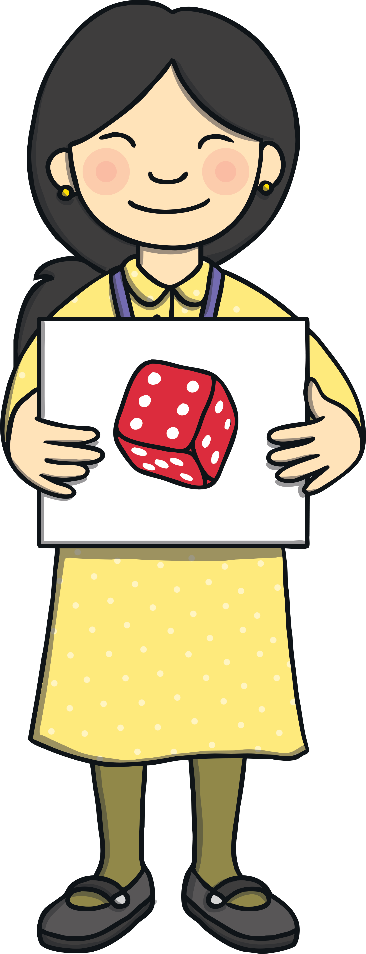 d
g
k
i
a
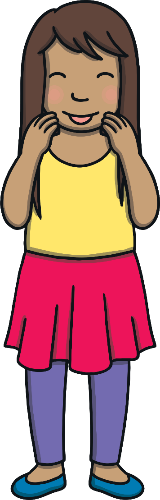 Check
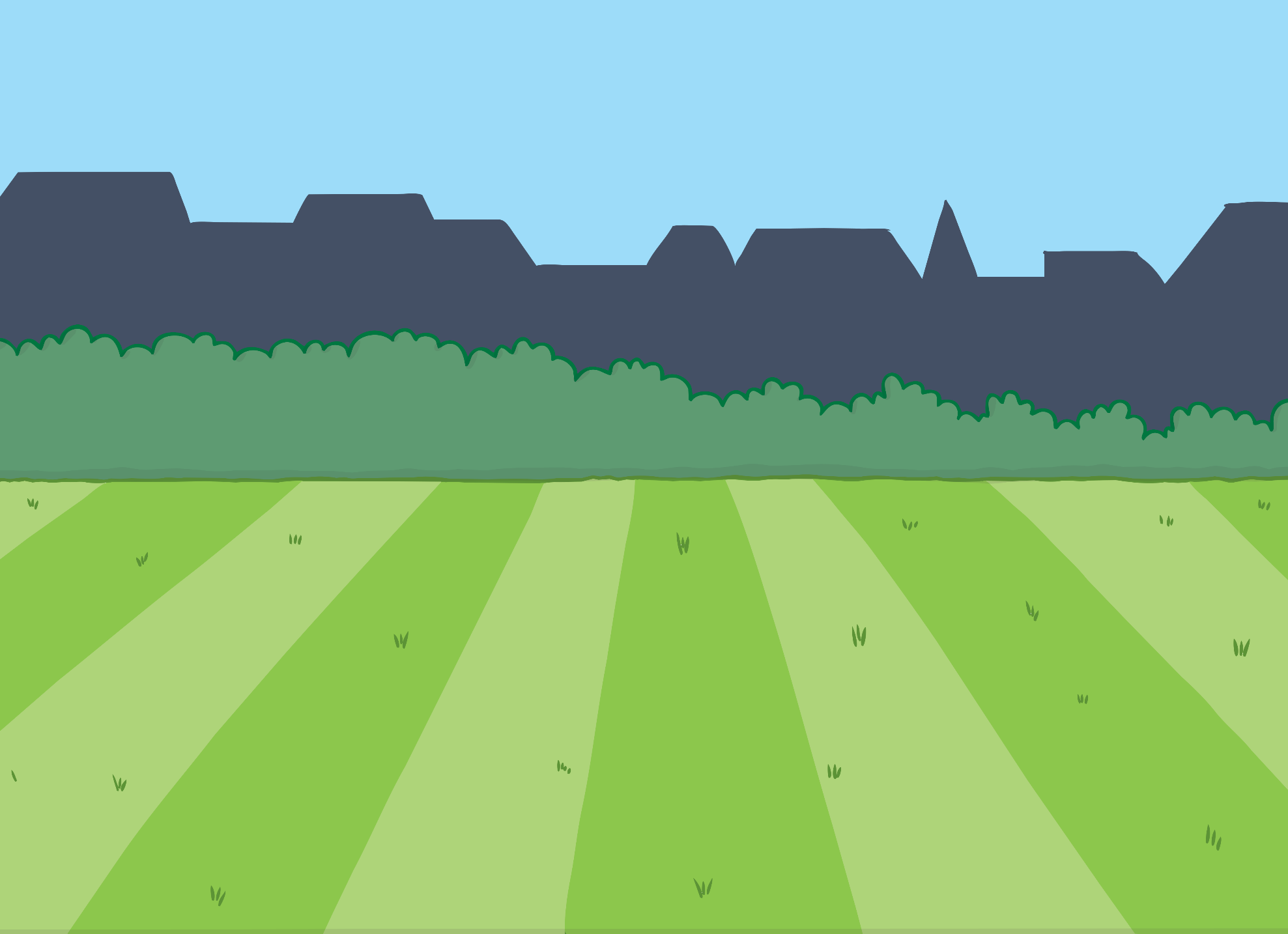 i
l
Practise
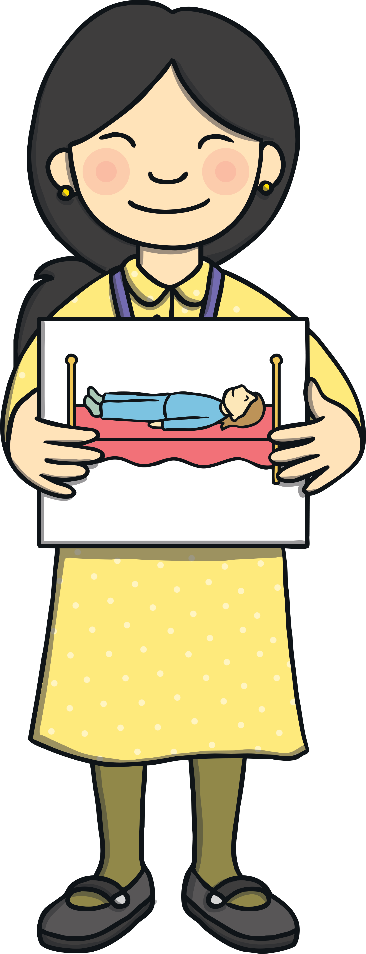 b
r
e
p
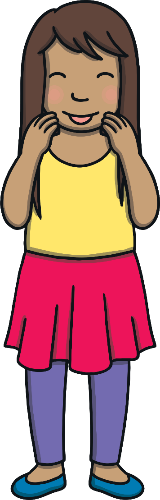 Check
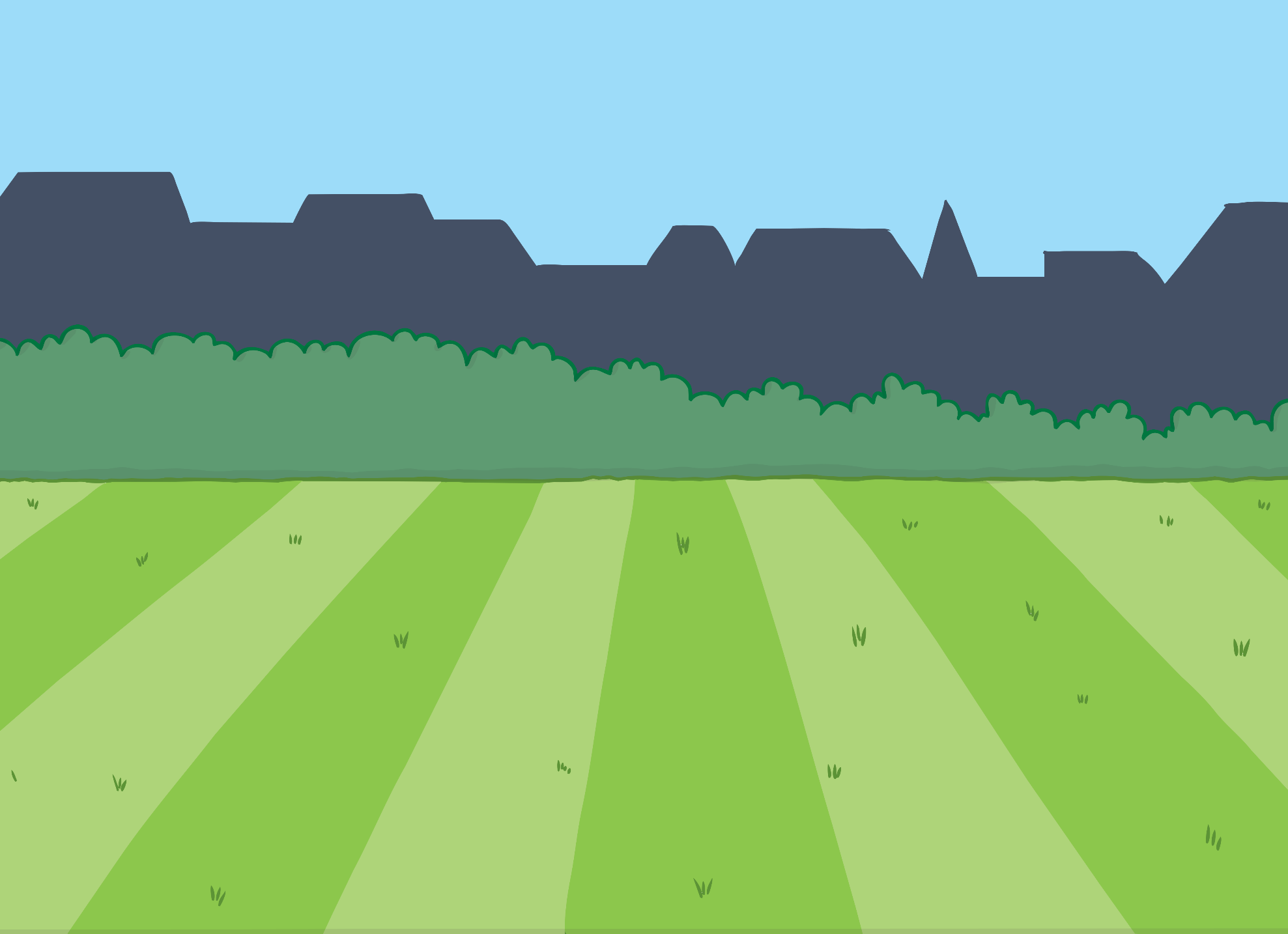 s
i
Practise
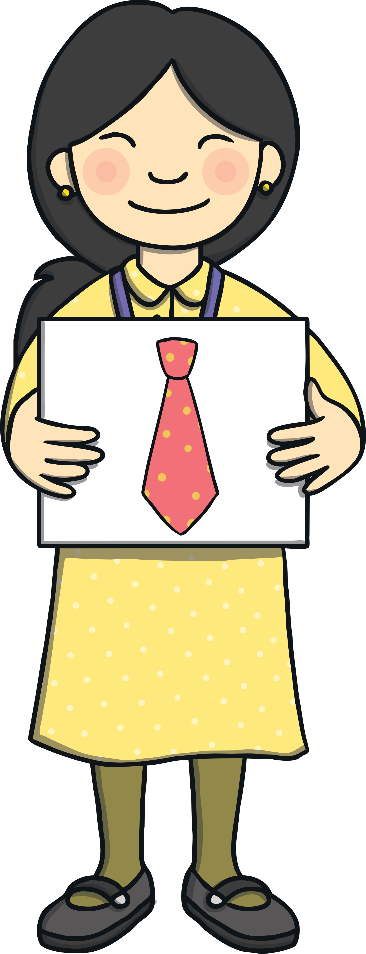 h
t
e
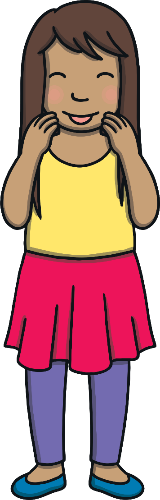 Check
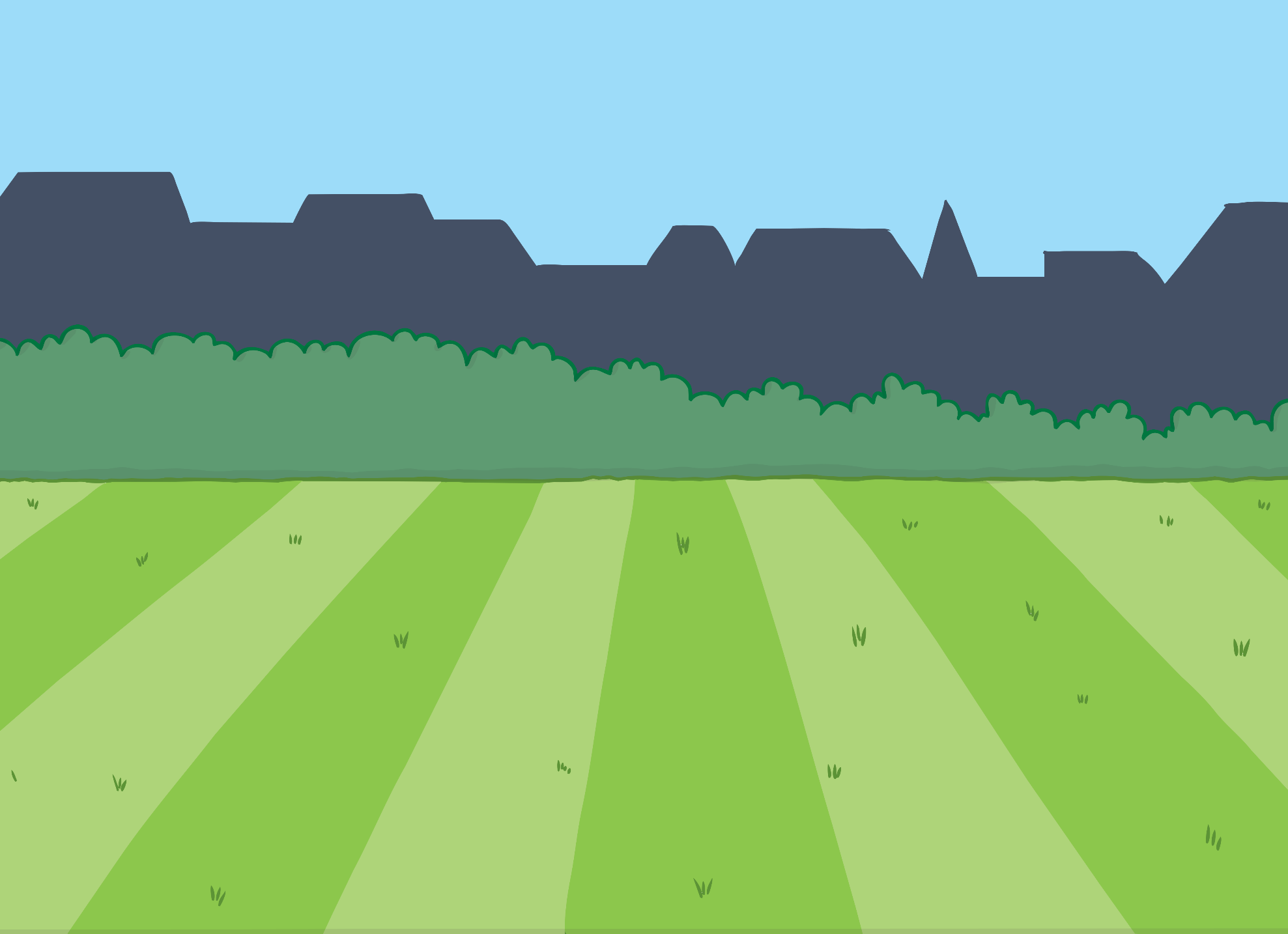 s
i
r
Practise
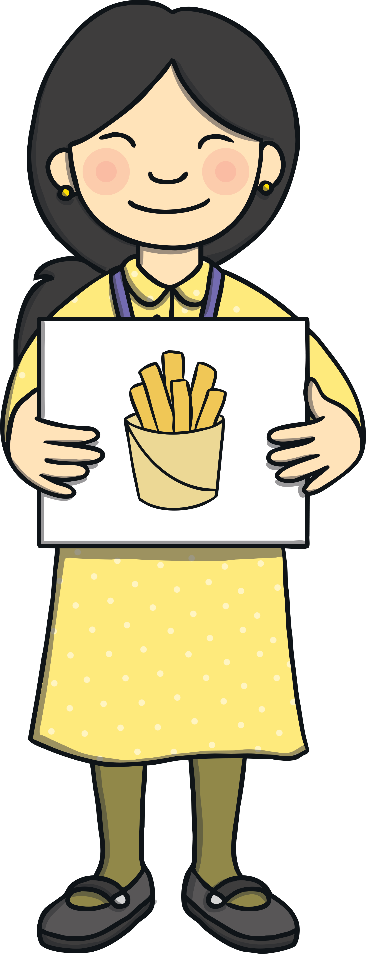 q
t
m
e
f
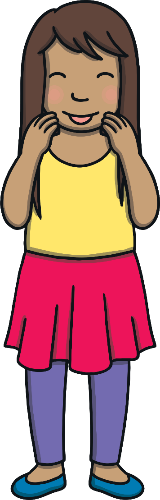 Check
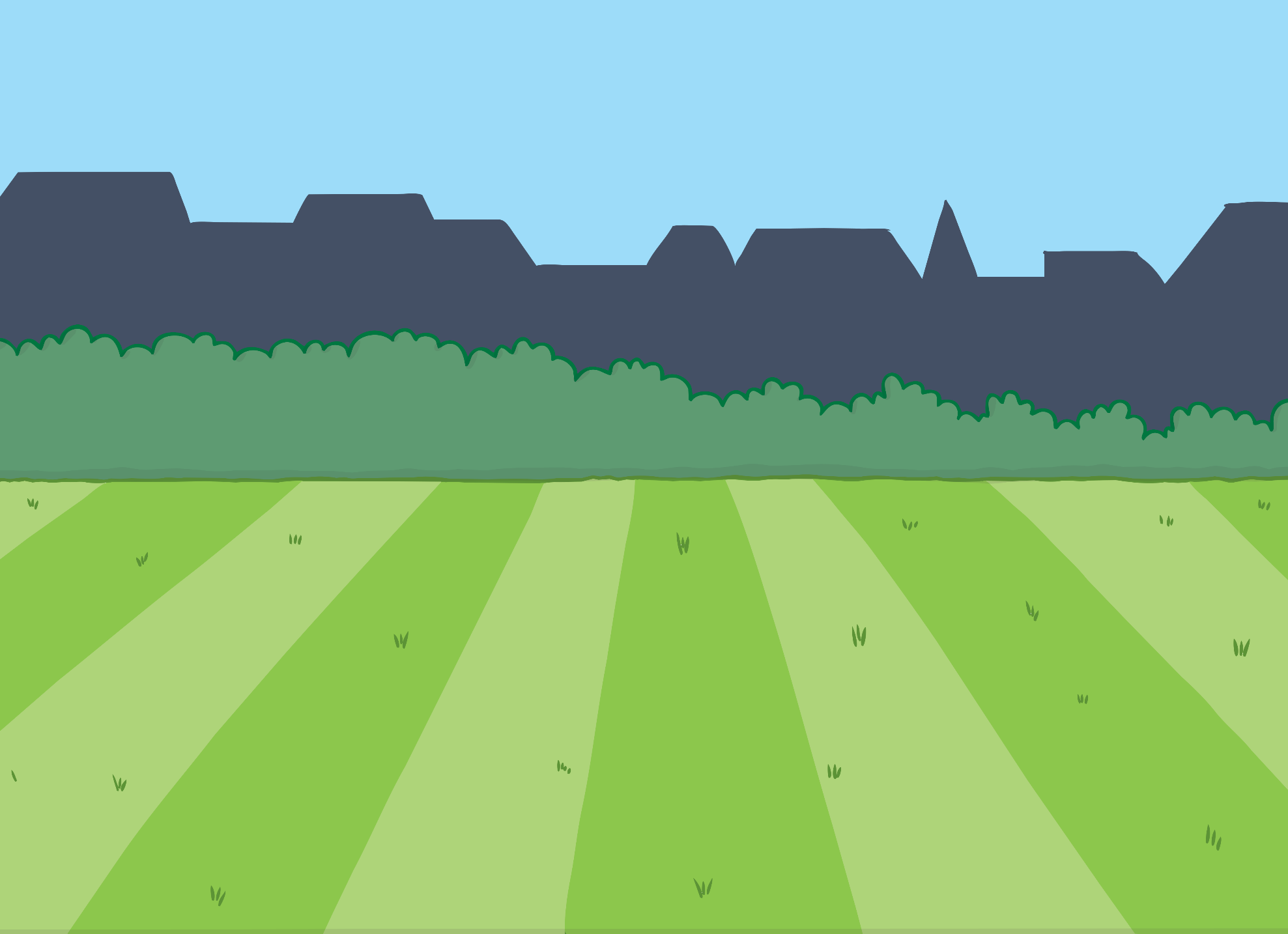 i
e
p
Practise
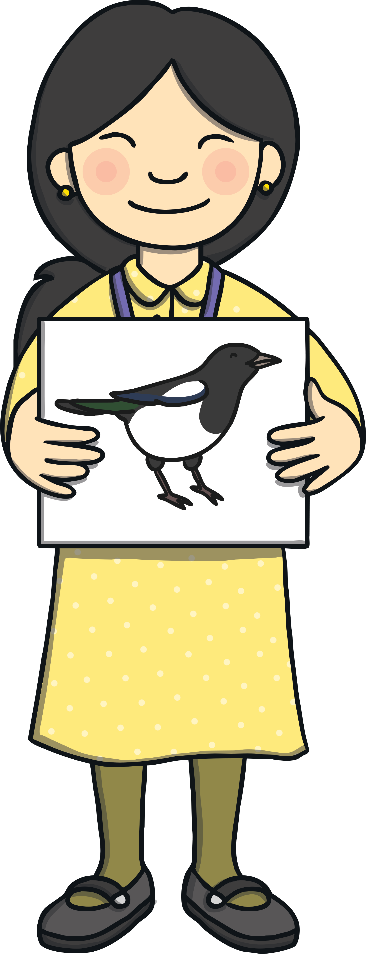 h
g
b
m
a
z
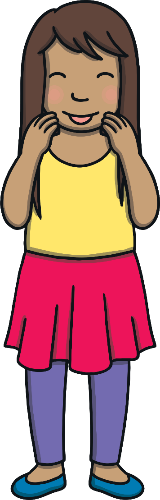 Check
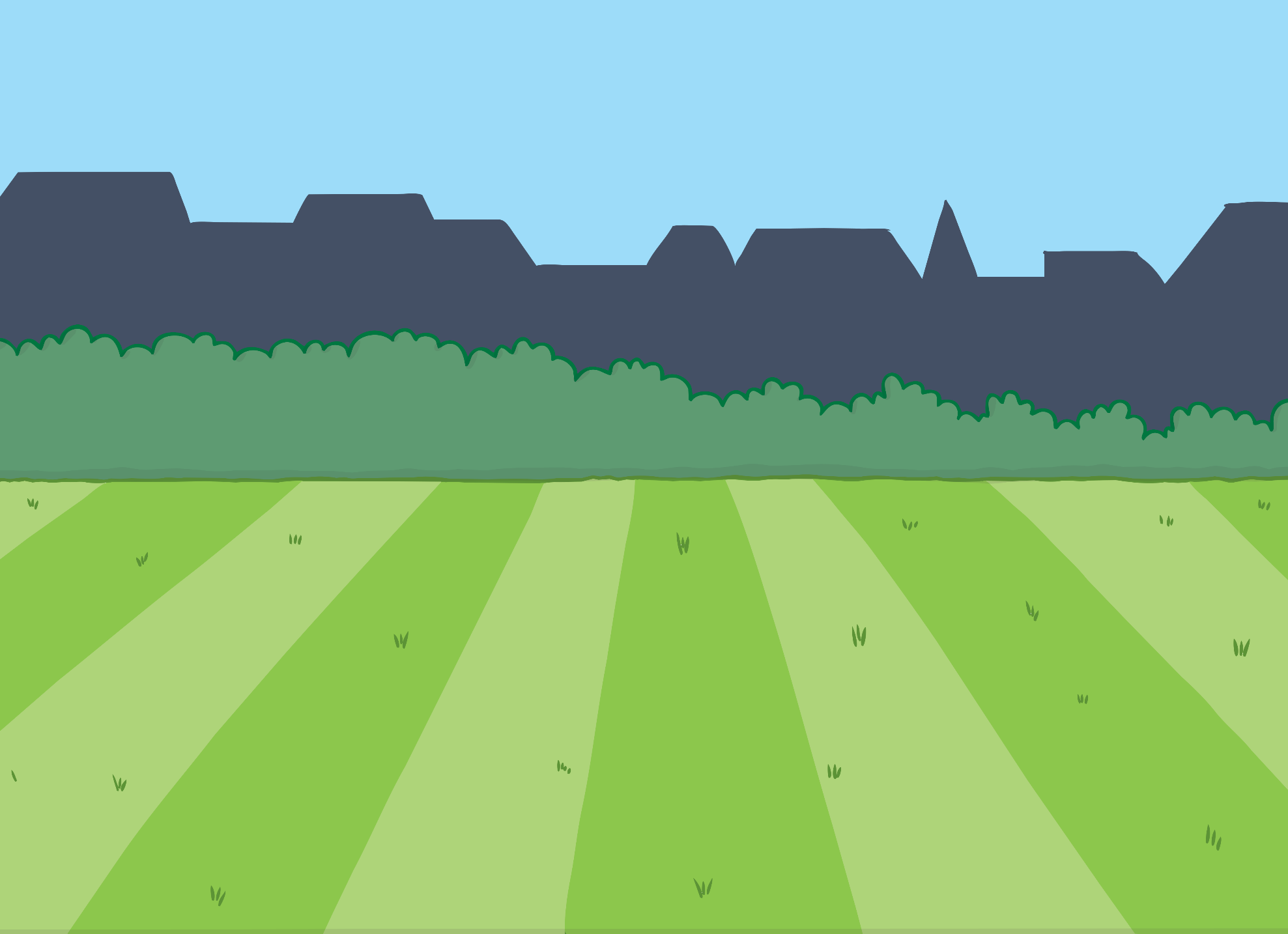 Practise
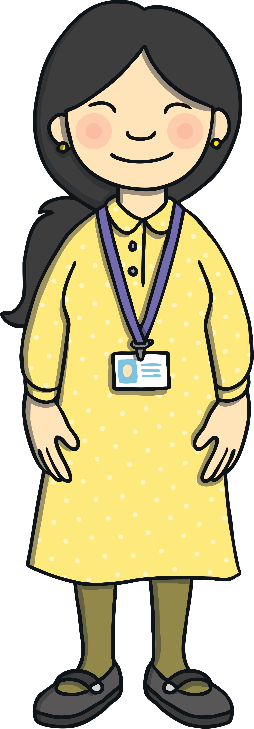 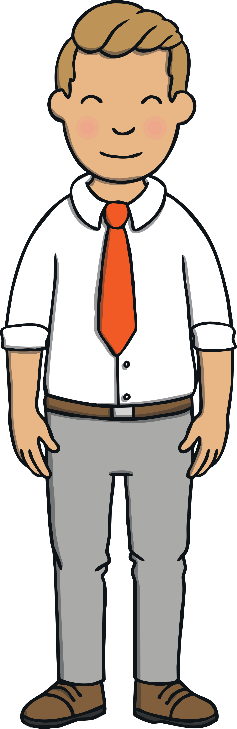 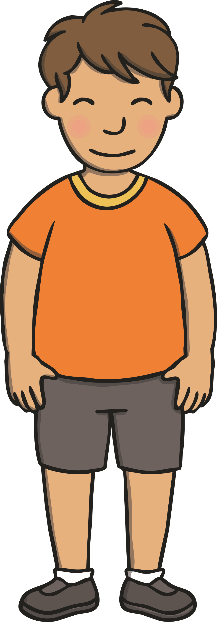 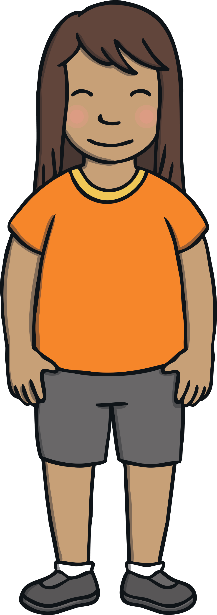 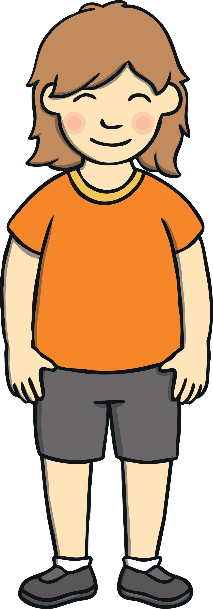 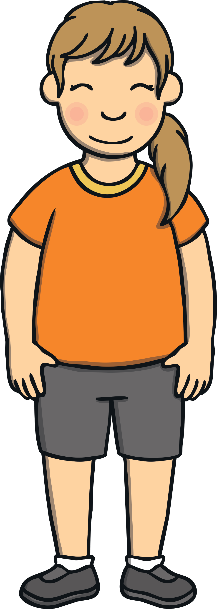 The children collected the cards just in time before Mr Adams blew the whistle. They all stood where they were, huffing and puffing.
Sentence Time
What did Mrs Tan say to the children when she saw them looking so tired? Look at the picture and write a caption to match.
Apply
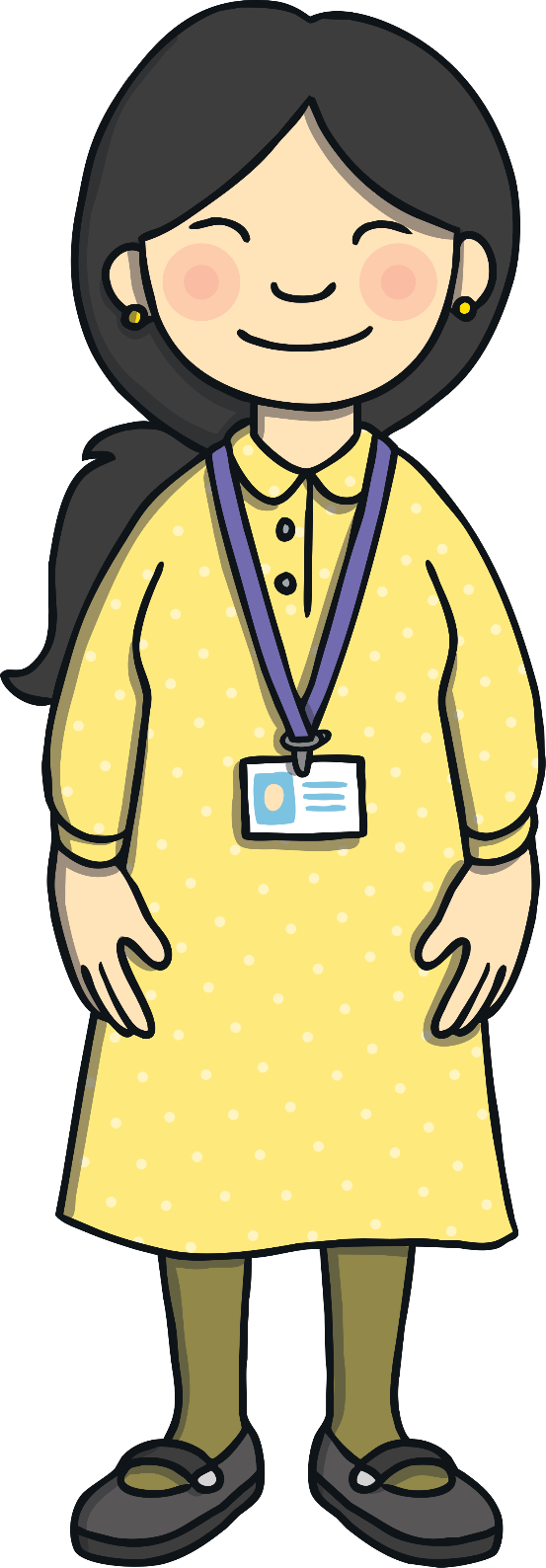 X
Click ‘Show Suggestion’ to see a suggested caption for the picture.
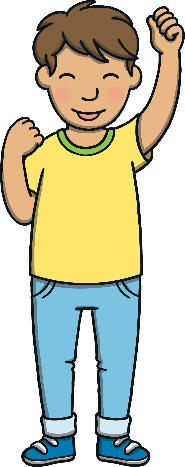 Click me for Kit’s teaching tips!
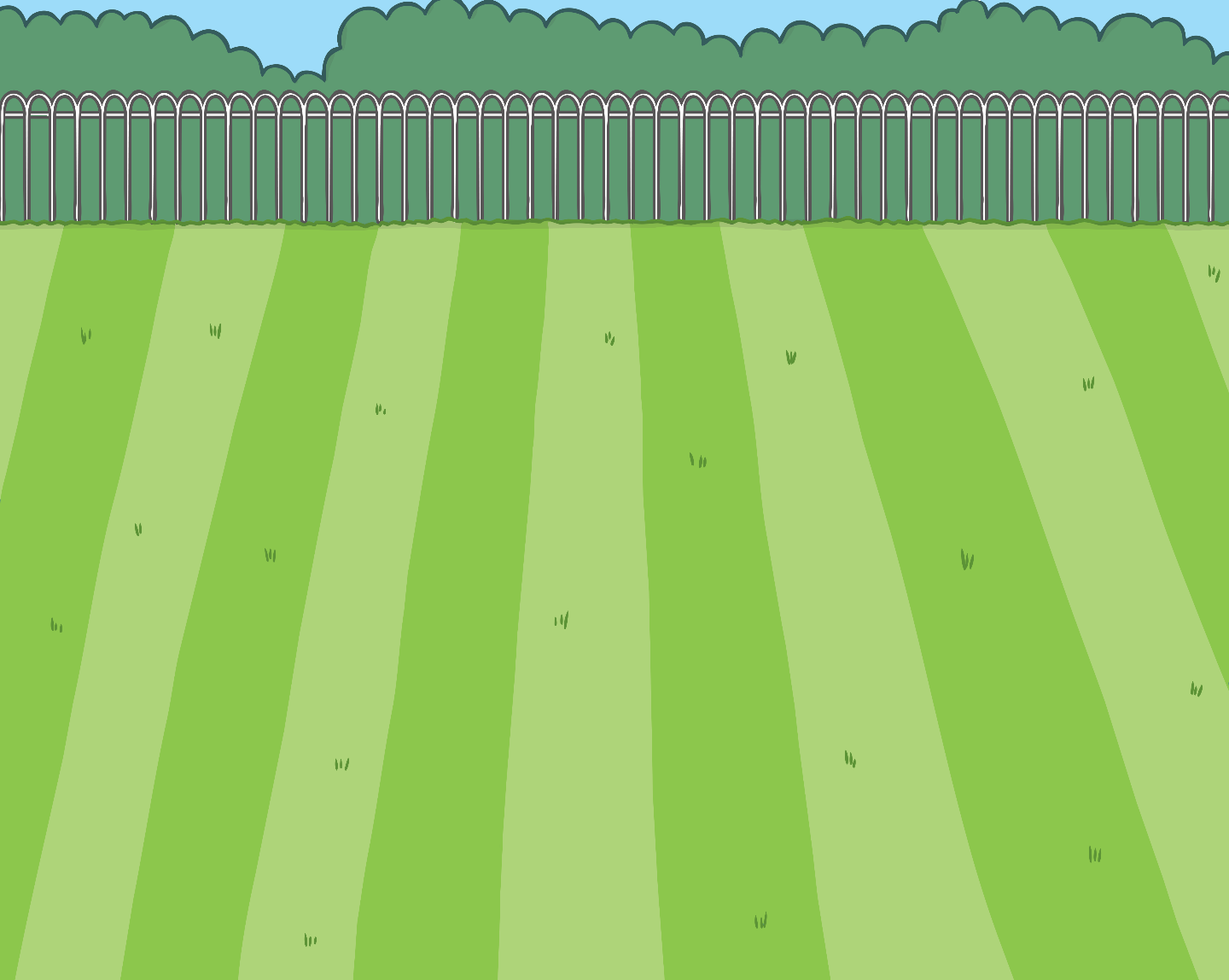 Apply
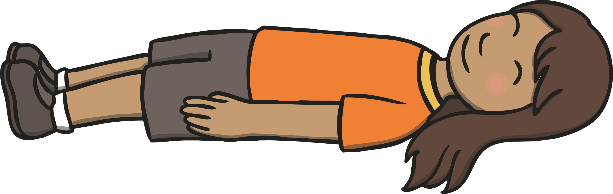 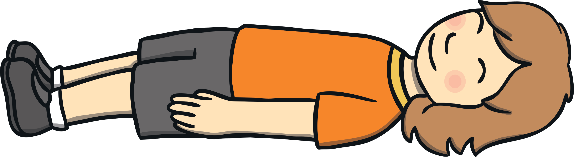 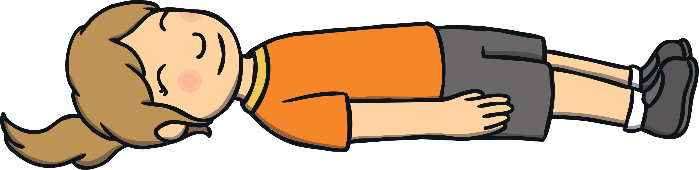 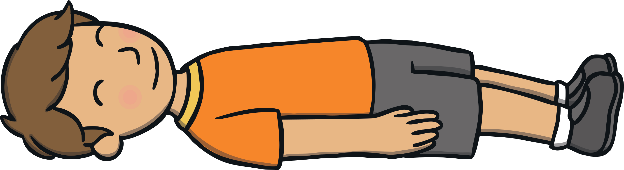 “Come and have a lie down children!” she cried.
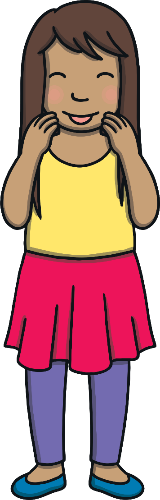 Show Suggestion
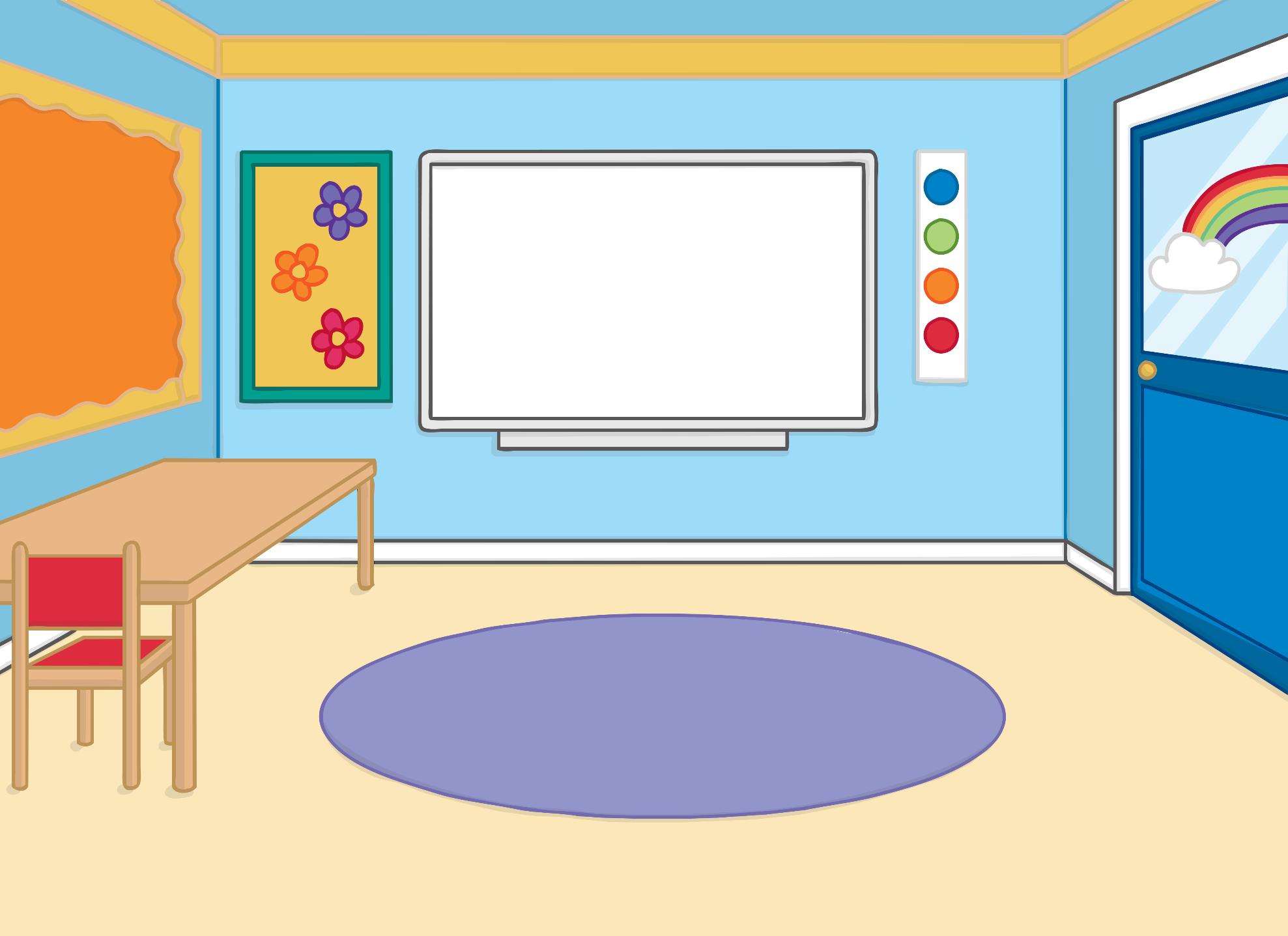 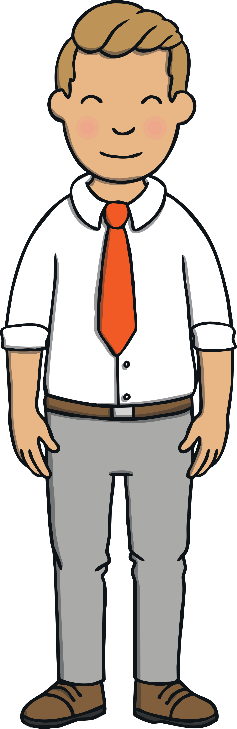 Practise
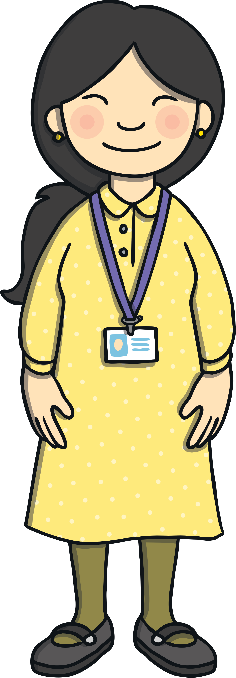 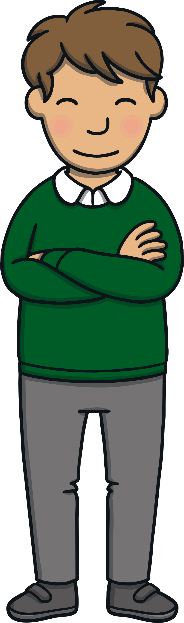 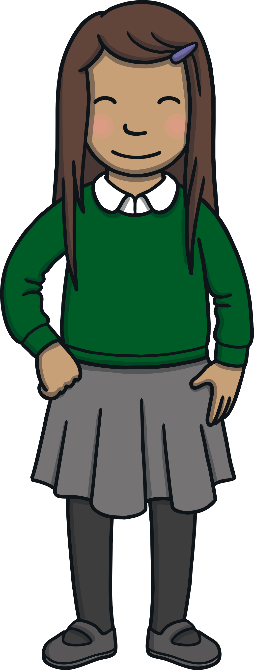 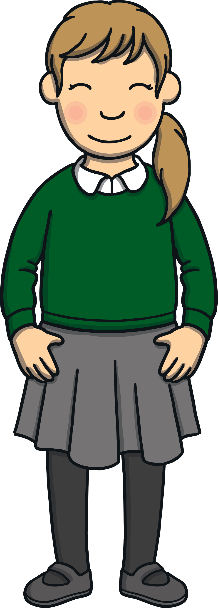 “So, what have we learnt today?” asked Mrs Tan when they were all back in the classroom. 
“That keeping healthy is exhausting!” laughed Kit.
Today, we have learnt …
ie
saying /igh/
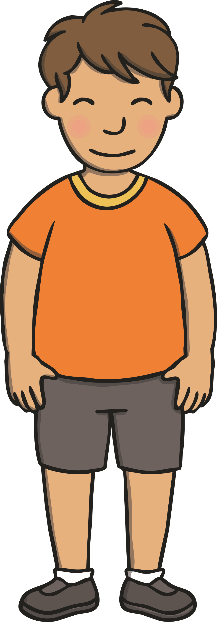 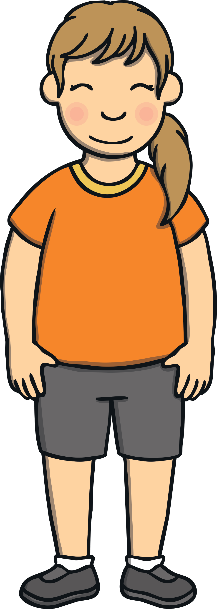 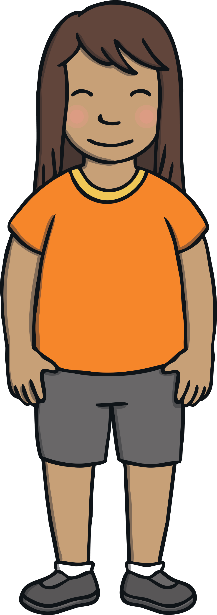 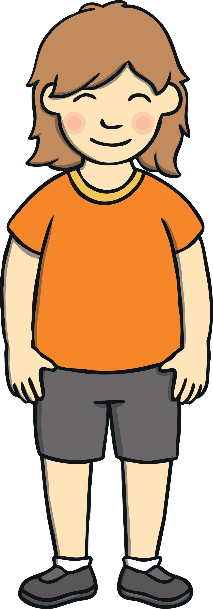 The story continues next lesson!